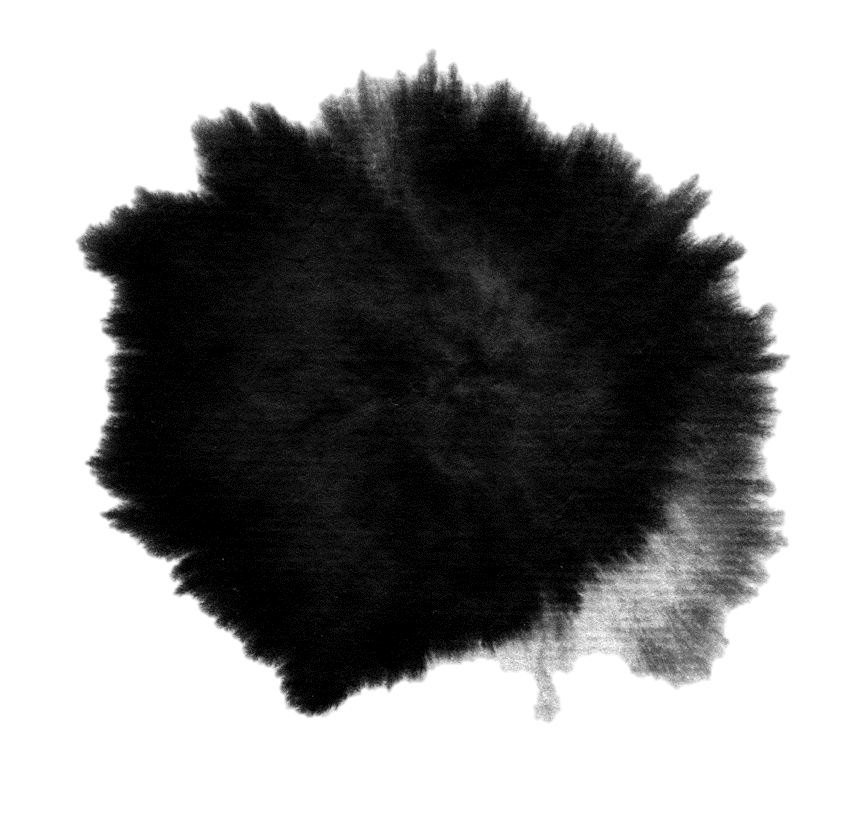 중국이 ‘간도’를 자신의
영토라고 주장하는 근거
Date. 2015-09-01
목차
간도의 위치와 가치
간도에 조선인이 거주하게 된 배경
한국과 중국의 간도분쟁이 떠오르게 된 이유
한국이 주장하는 역사적인 이유
중국이 주장하는 역사적인 이유
동북공정
간도에 대한 중국인의 생각
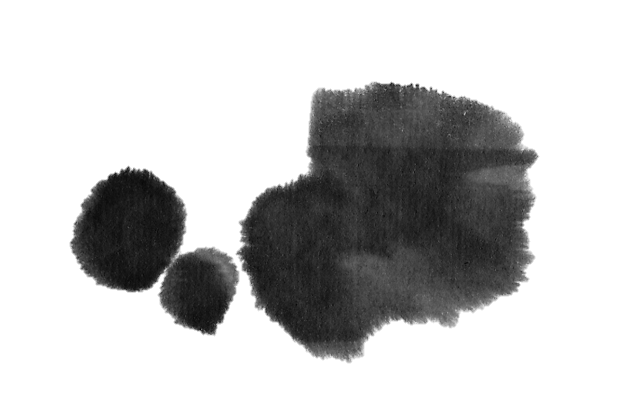 Date. 2015-09-01
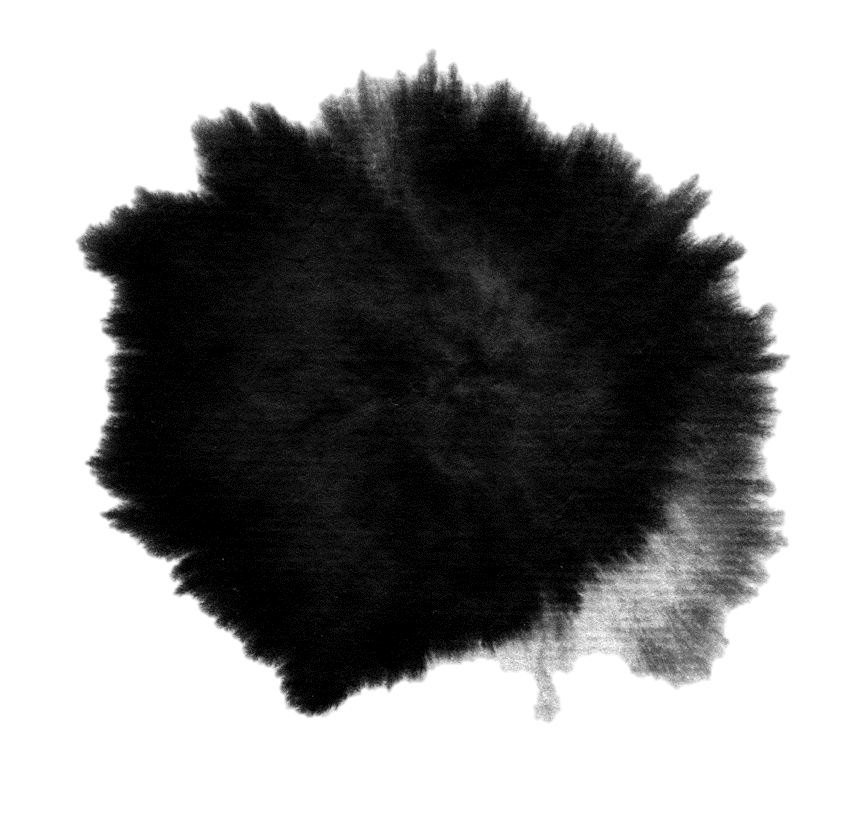 간도의 위치와 가치
간도의 위치
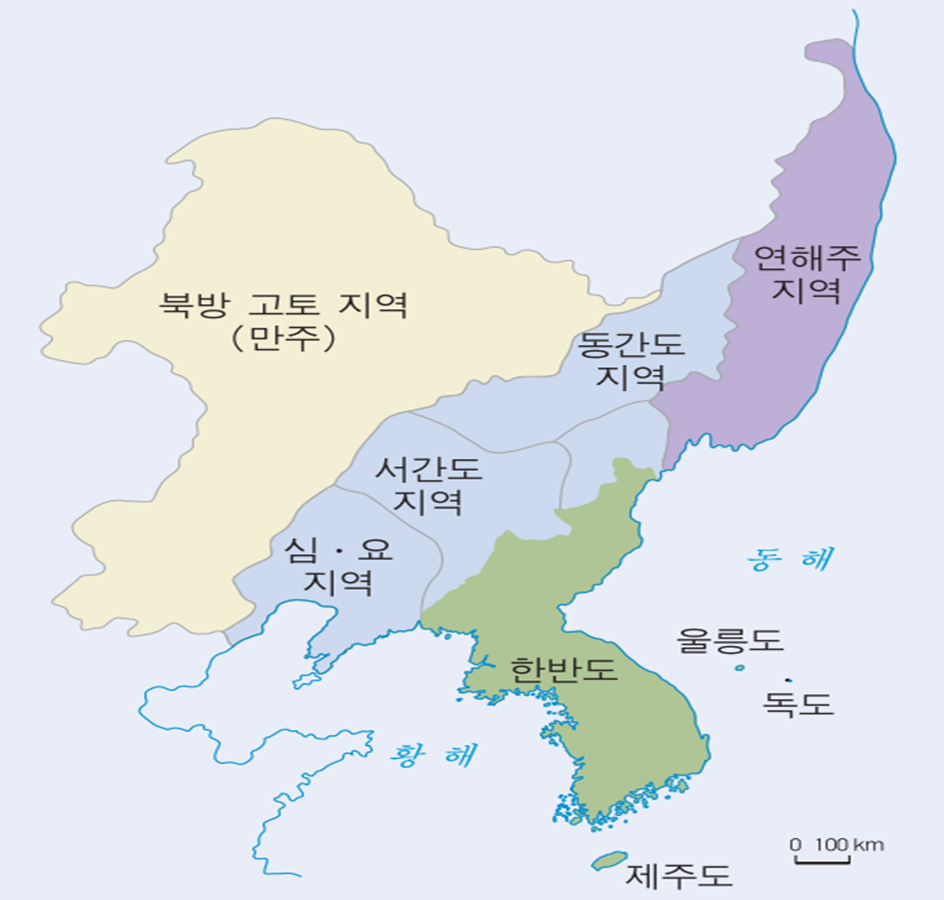 간도는 압록강-두만강 맞은편의 
한민족(조선족) 집단 거주지를 지칭하며,
 압록강쪽을 서간도, 두만강쪽을 동간도(북간도)라 일컫는다.
 일반적으로 간도라 하면 현재의 연변 조선족 자치주 지역을 가리키며,
 두만강 북쪽인 연변 지역을 '북간도‘
(또는 '동간도'),
 그 서쪽인 압록강 북쪽 지역을 '서간도'라 부르기도 한다.
By. Angrymomo
간도의 어원
간도(間島)는 글자 그대로 풀이하면 사이섬(사잇섬)으로,
그 어원에 대해서는 의견이 분분한데, 그 가운데 '사잇섬'이란 
말 뜻에 비추어 '간도'가 본래는 압록강과 두만강의 하중도를


 가리키는 말이었다가 두 강의 북안(北岸)을 가리키는 말로 
그 의미가 확장·변형된 것이라 보는 견해가 유력하다.
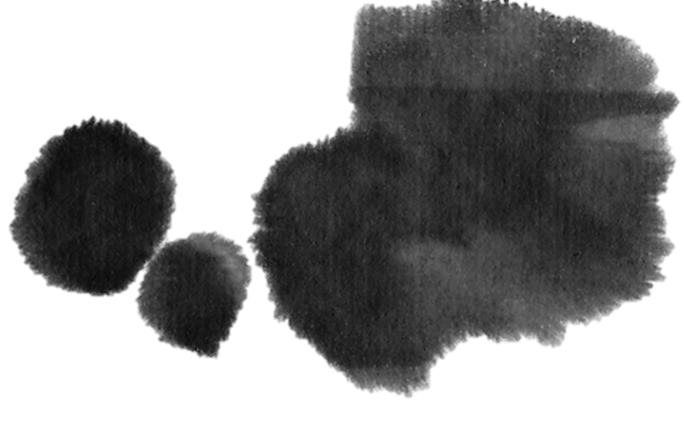 간도의  면적
학자들마다 간도의 면적에 대해 설명하는 바가 일치하지는 않지만 백두산 정계비가 정한 국경을 지도 위에 표시해보면 그 크기는 한반도 전체 면적과 맞먹는다. 여기에 압록강 대안지역인 서간도까지 포함하면 간도의 면적은 한반도의 1.5배에 해당한다.

https://www.youtube.com/watch?v=ENyaXBPnT6U
간도의 가치
간도 주변지역의 주요 공업
-제지 방직 기계 전기 화학공업

-1390개소에 종업원 31만9000명

-공업 총 생산액 30억 6000만

-생산 제품 중 70여 종 미국 캐나다 일본등 20여개국에 수출
(1988년 당시)

-자치주 내의 많은 철도로 개혁과 개방 이후 관광업 발전